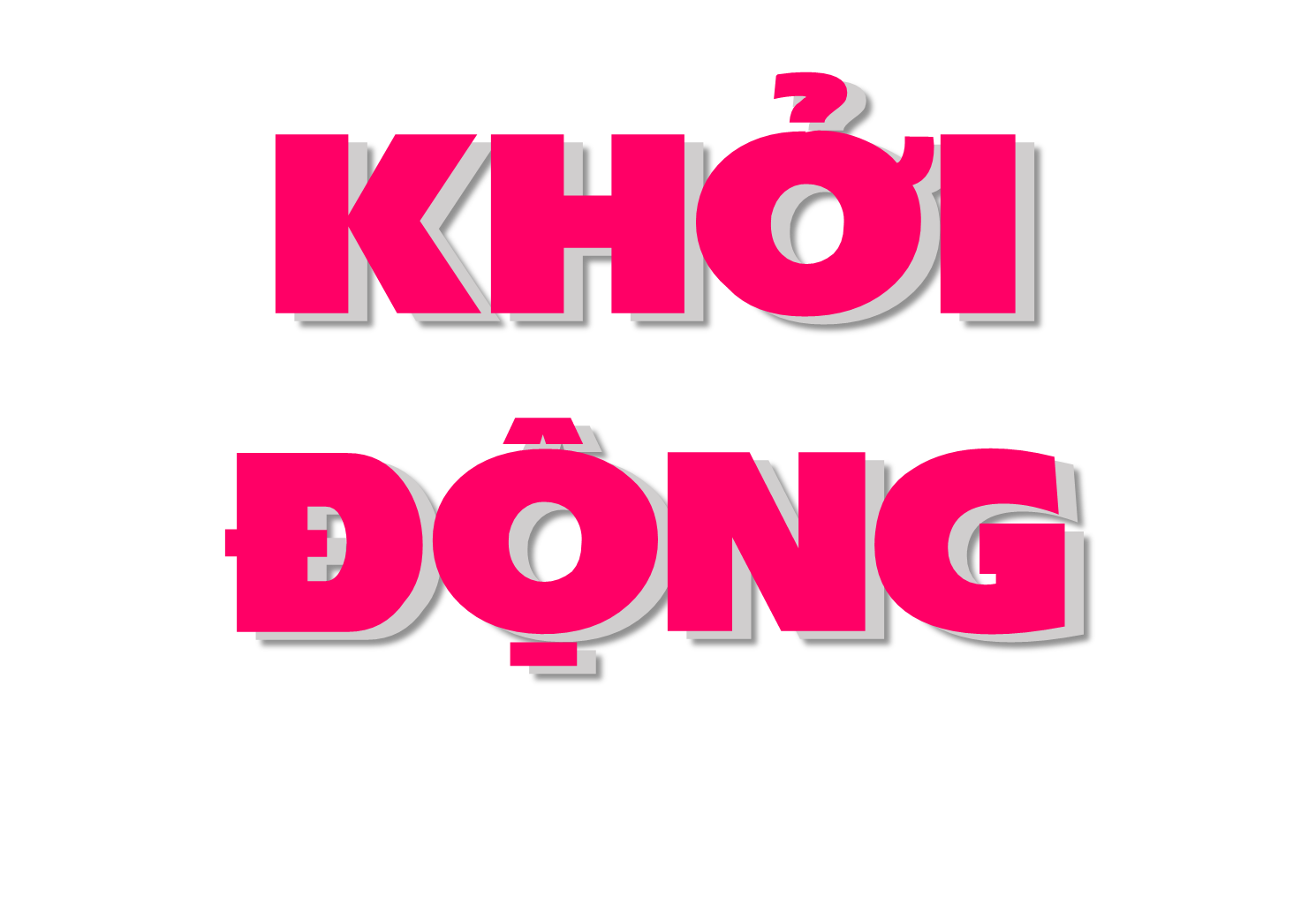 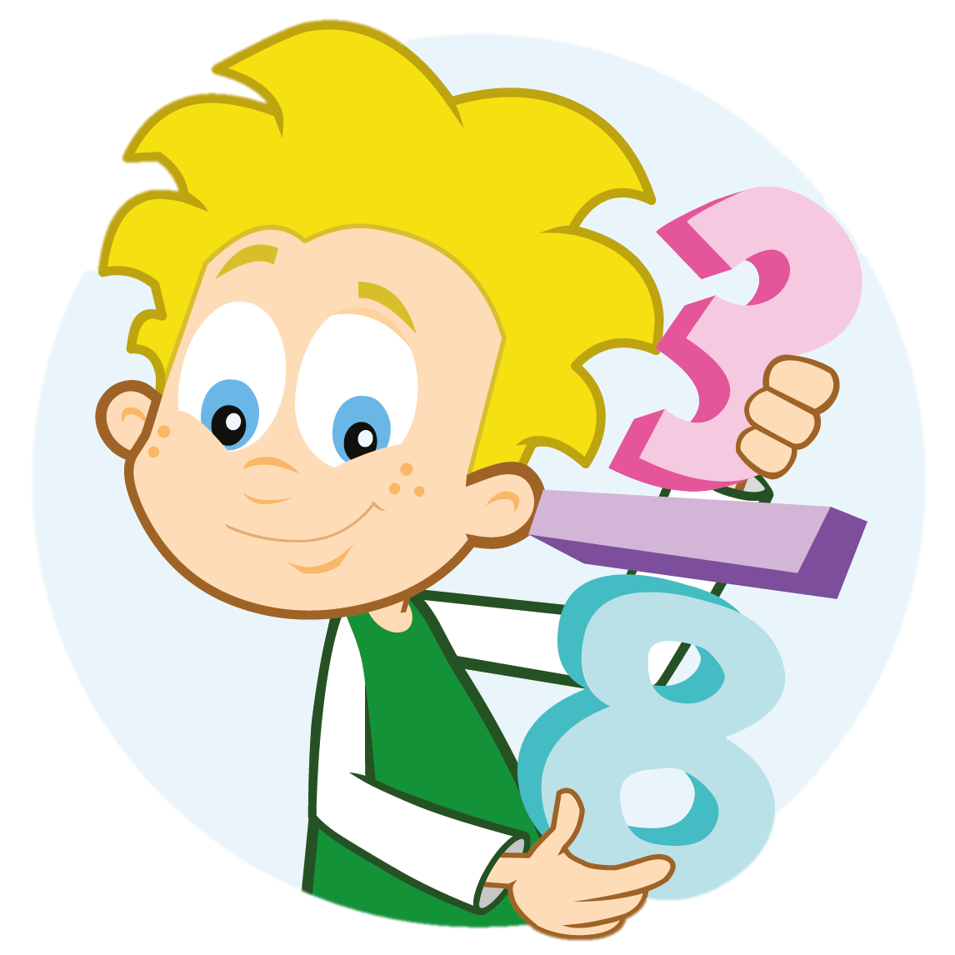 Phiên bản Lớp học
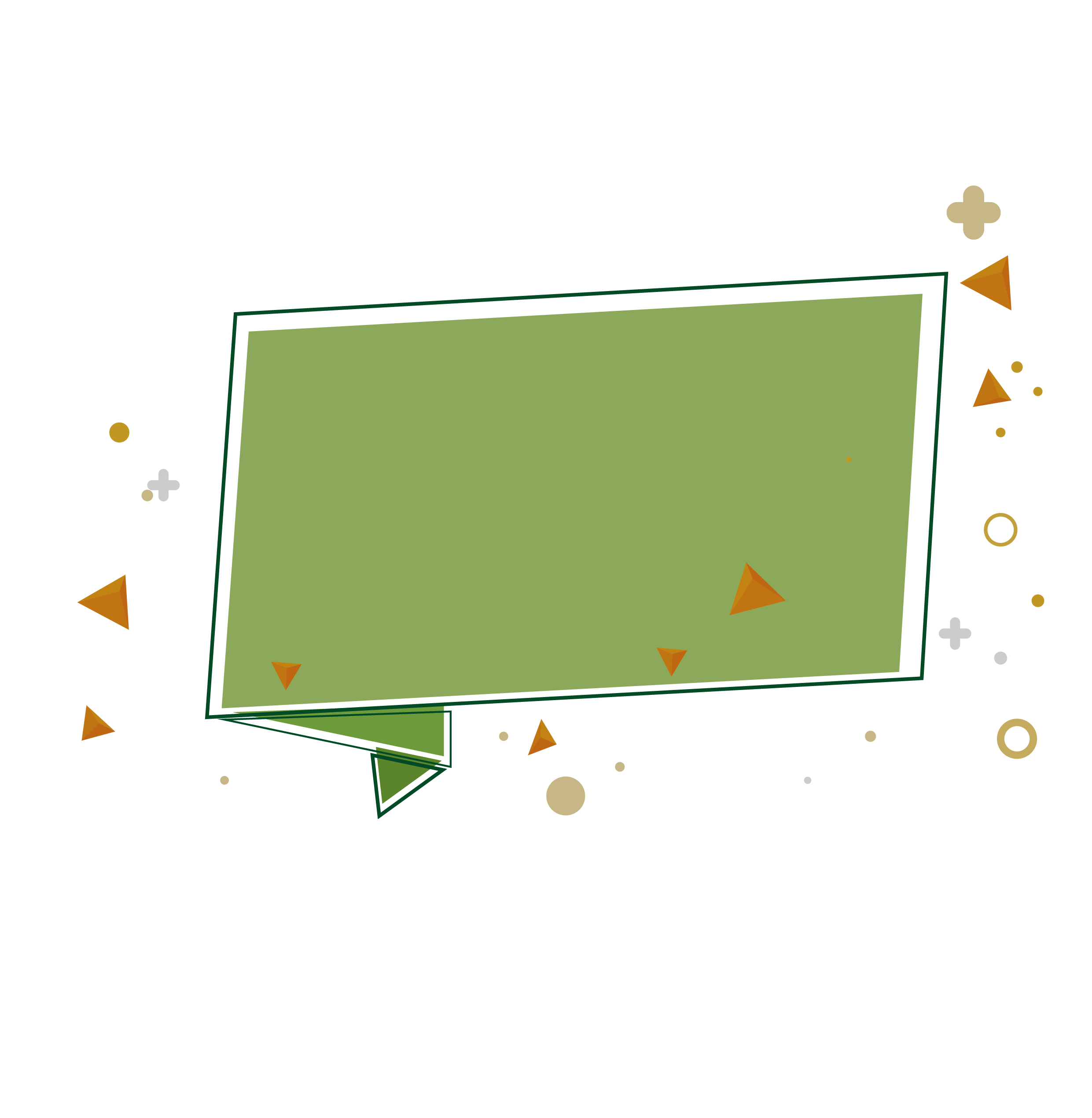 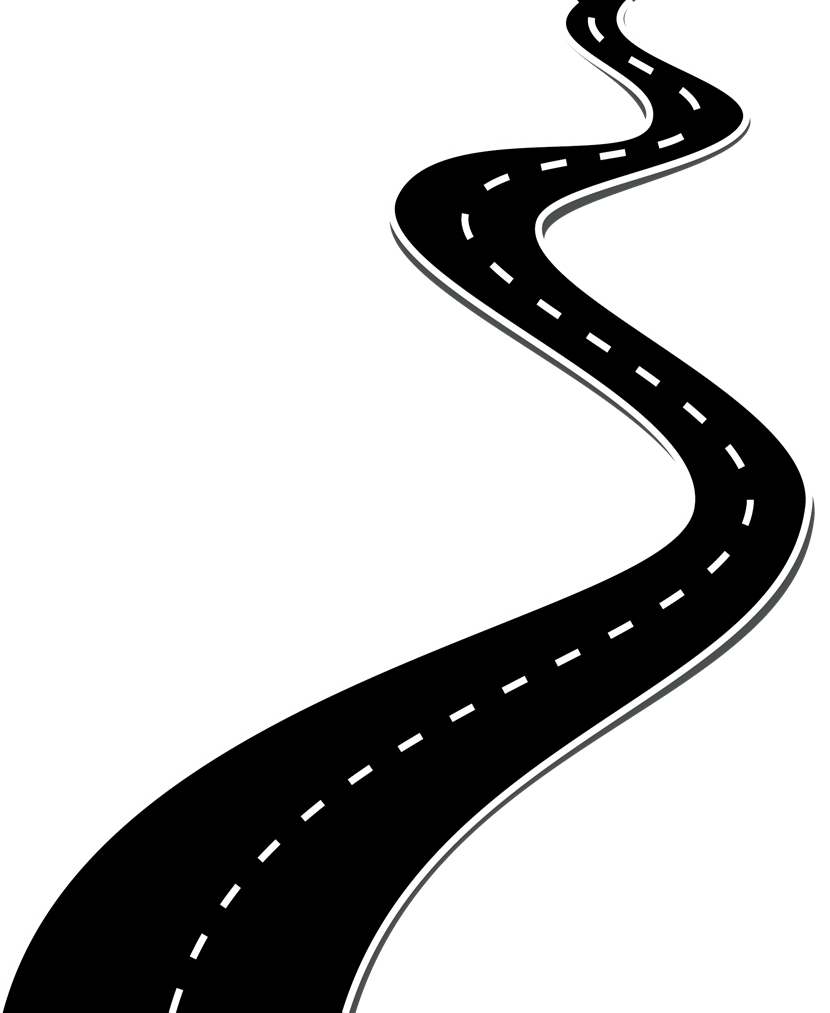 Câu 1
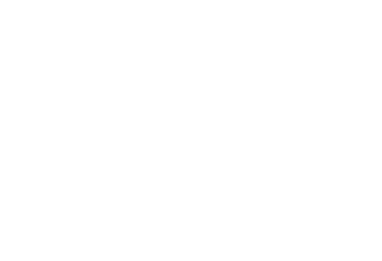 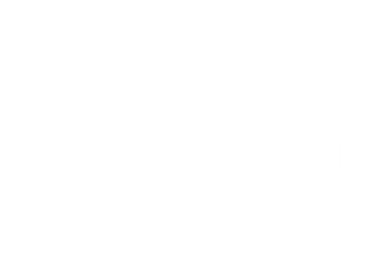 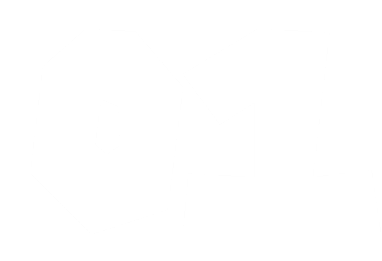 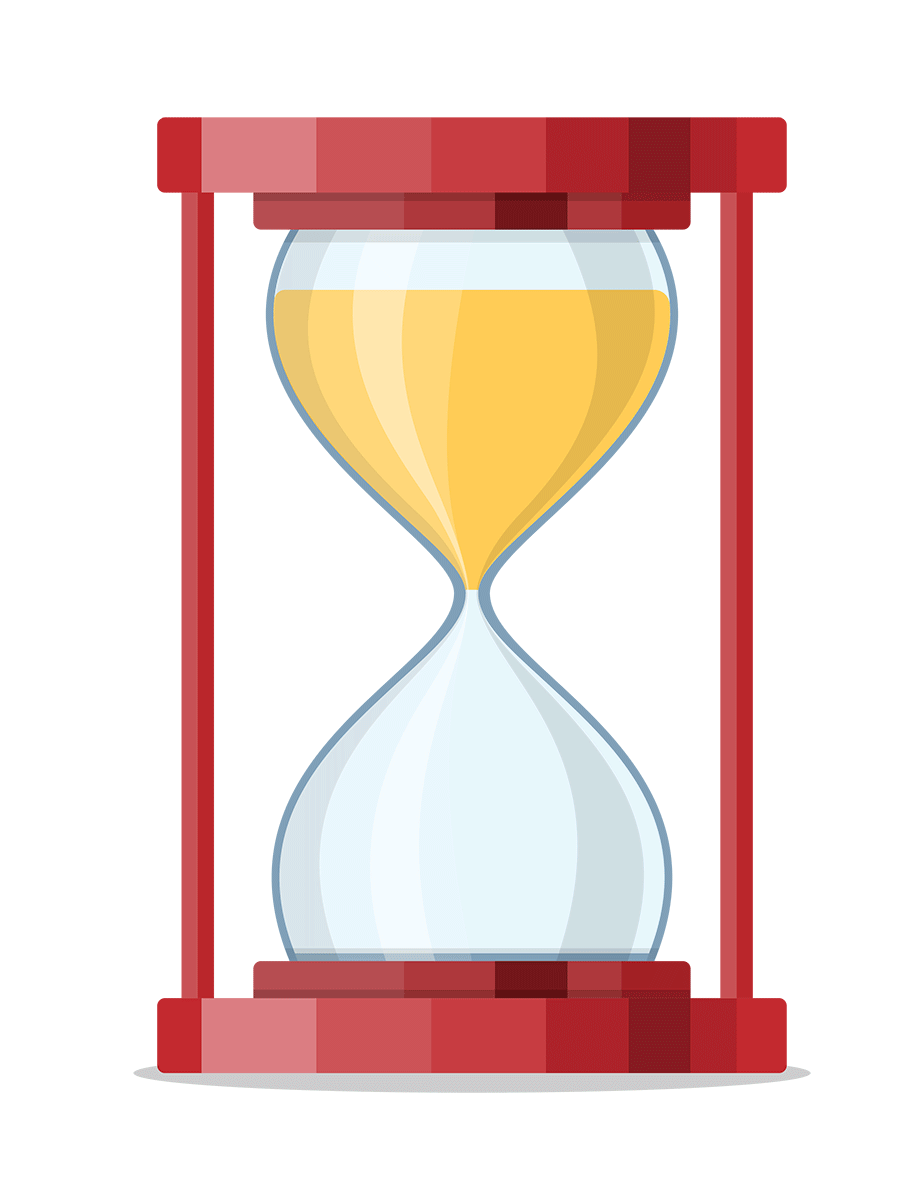 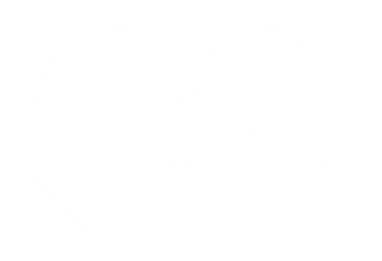 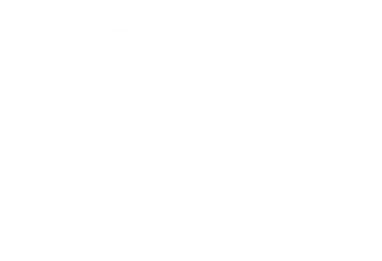 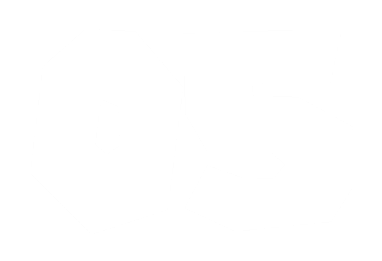 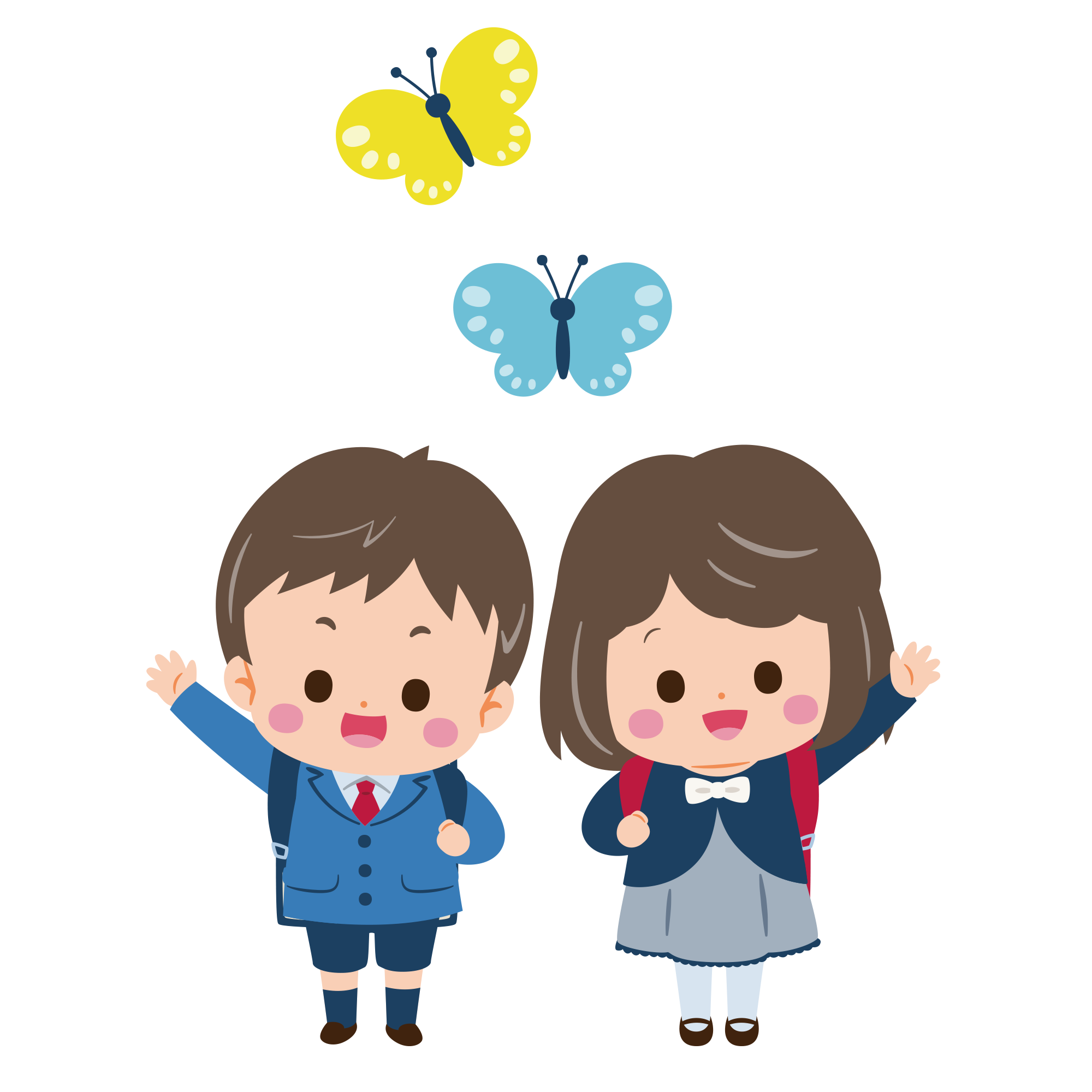 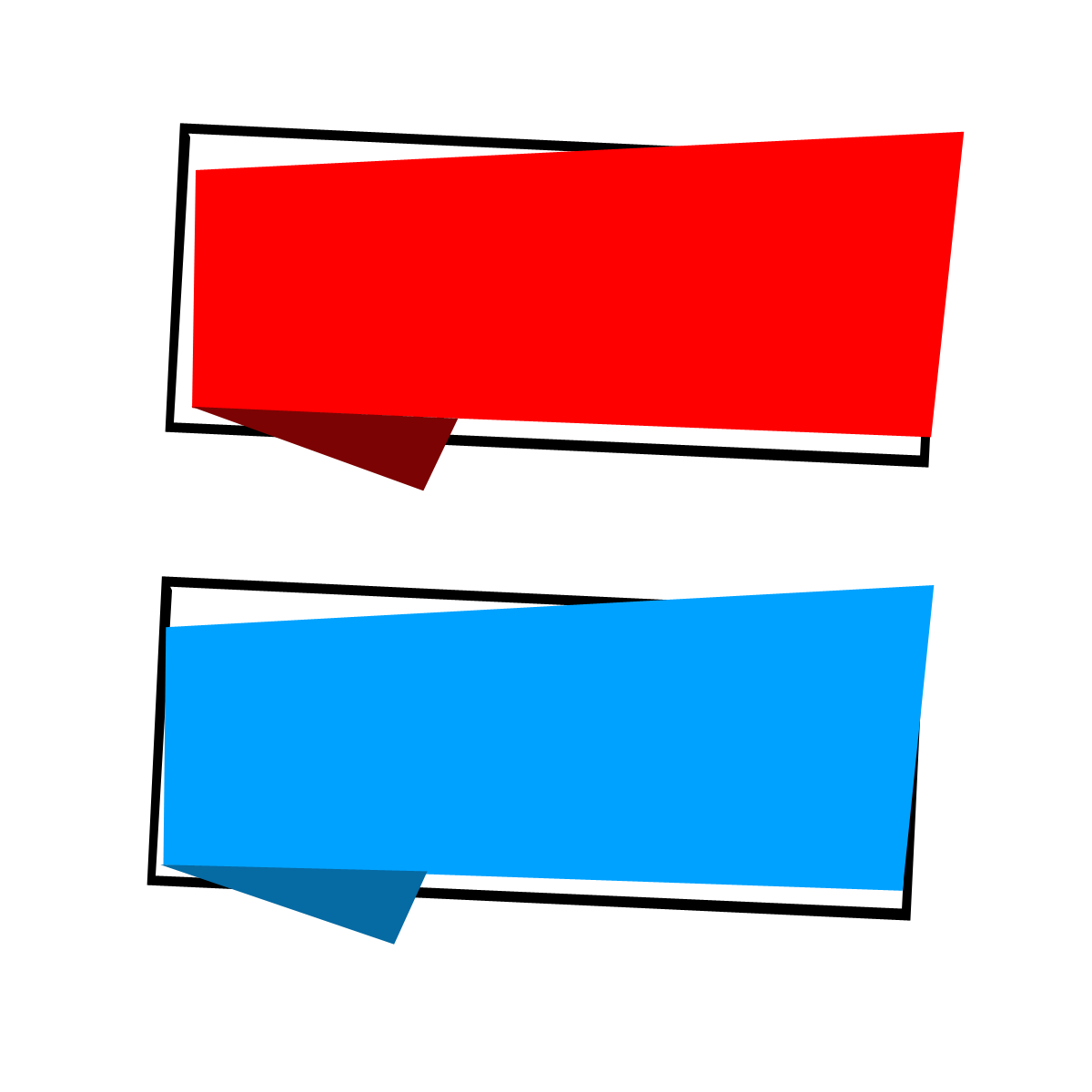 Hai phần ba
[Speaker Notes: Đọc xong câu hỏi click vào chỗ bất kì để ra đồng hồ đếm ngược.Hết giờ click vào chỗ bất kì để ra đáp án]
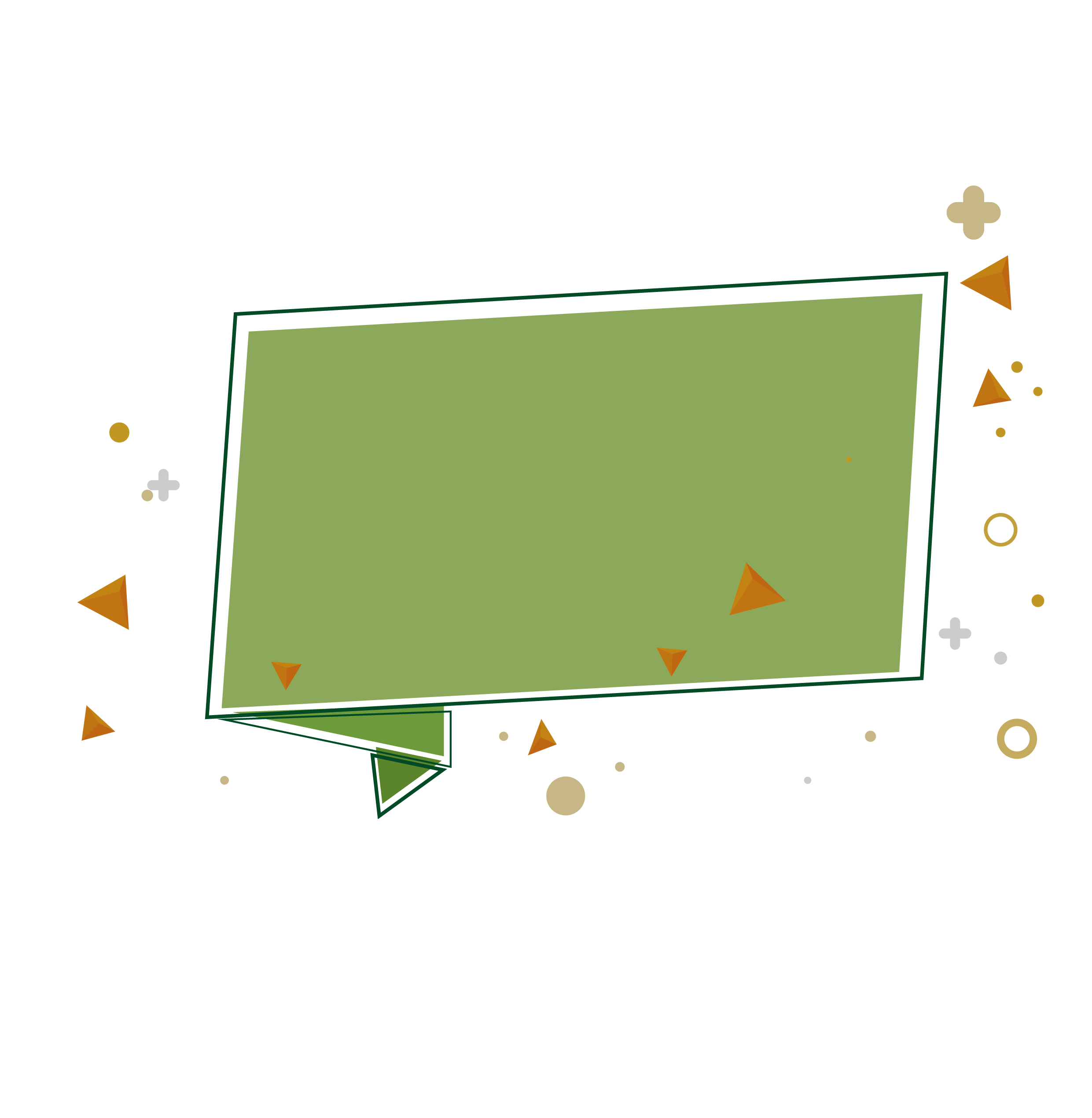 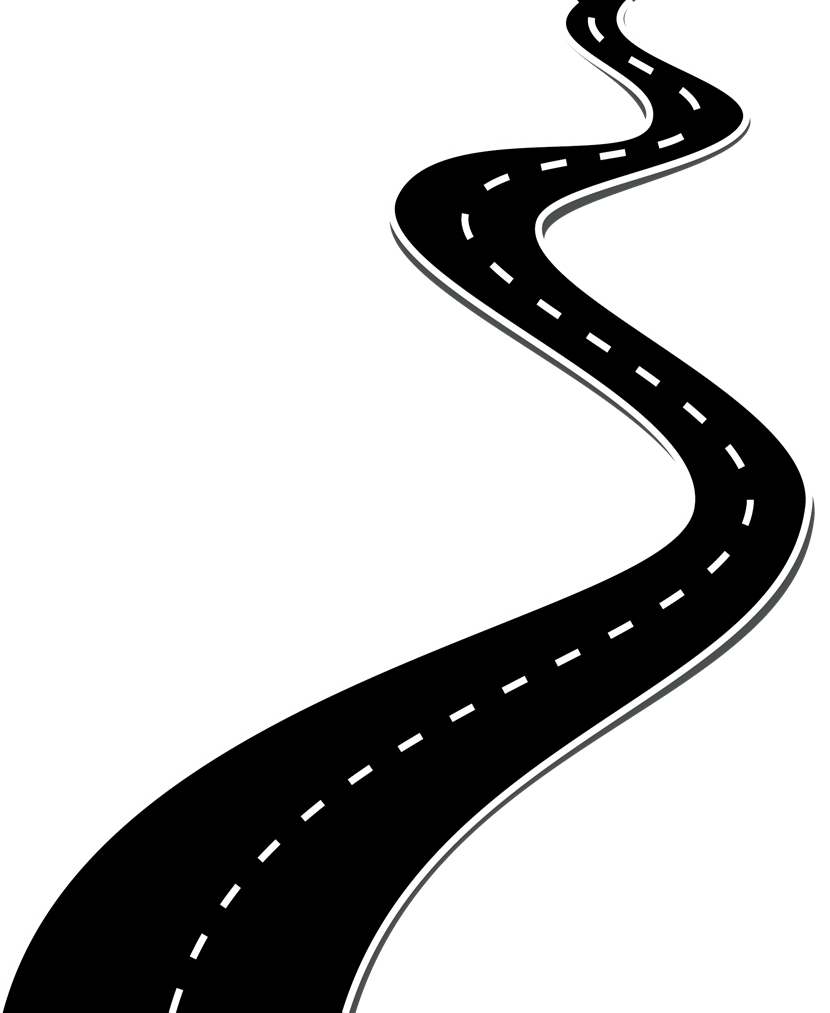 Câu 2
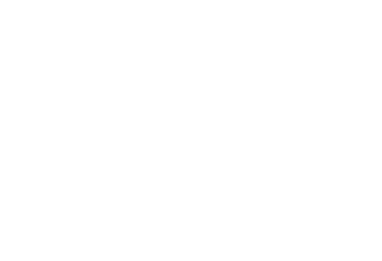 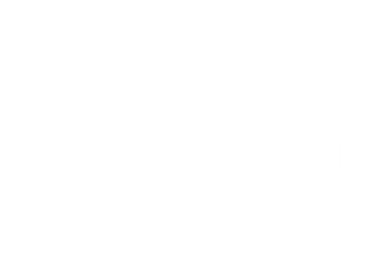 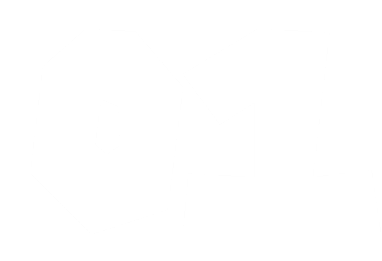 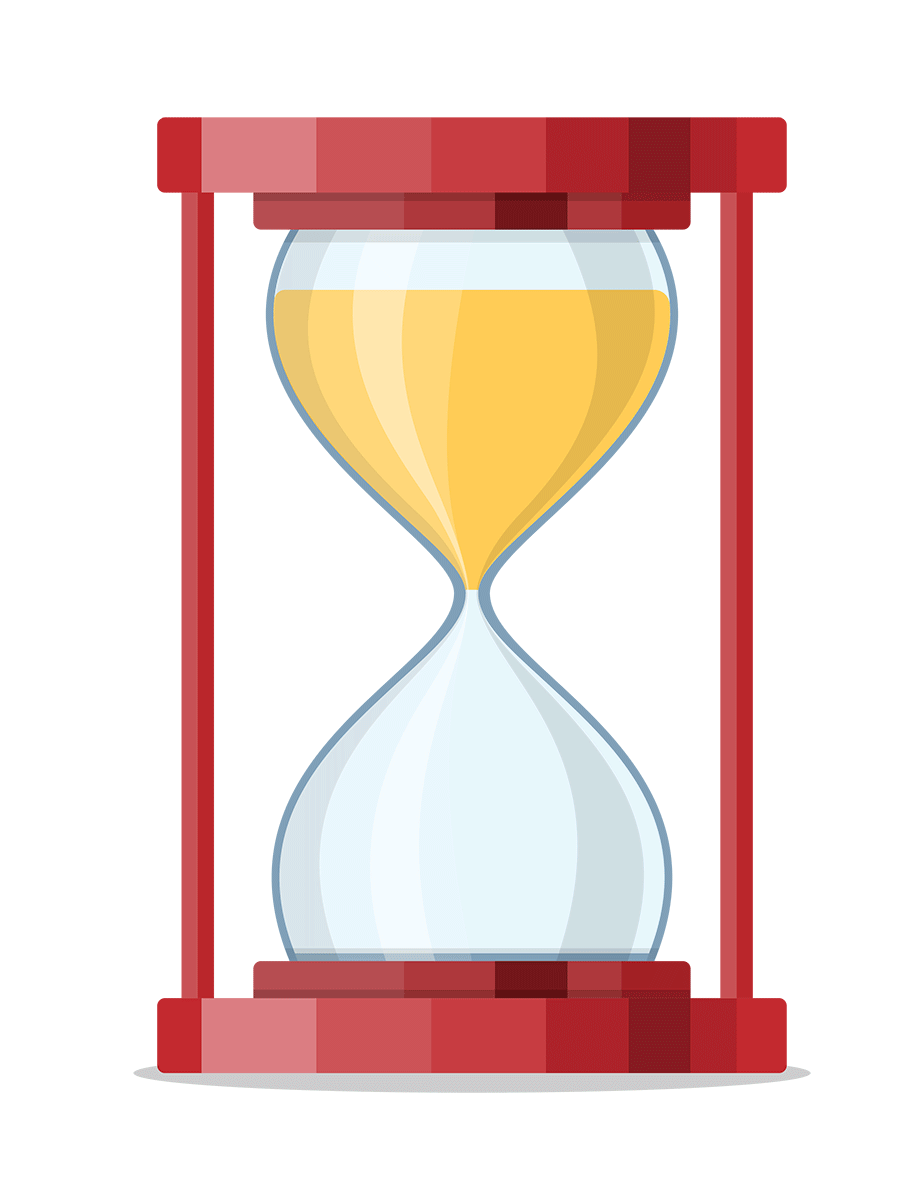 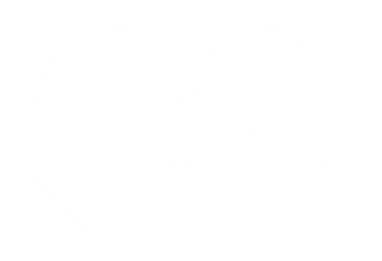 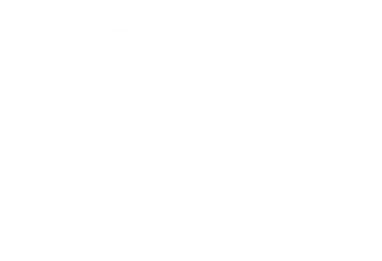 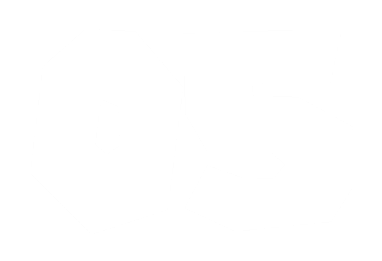 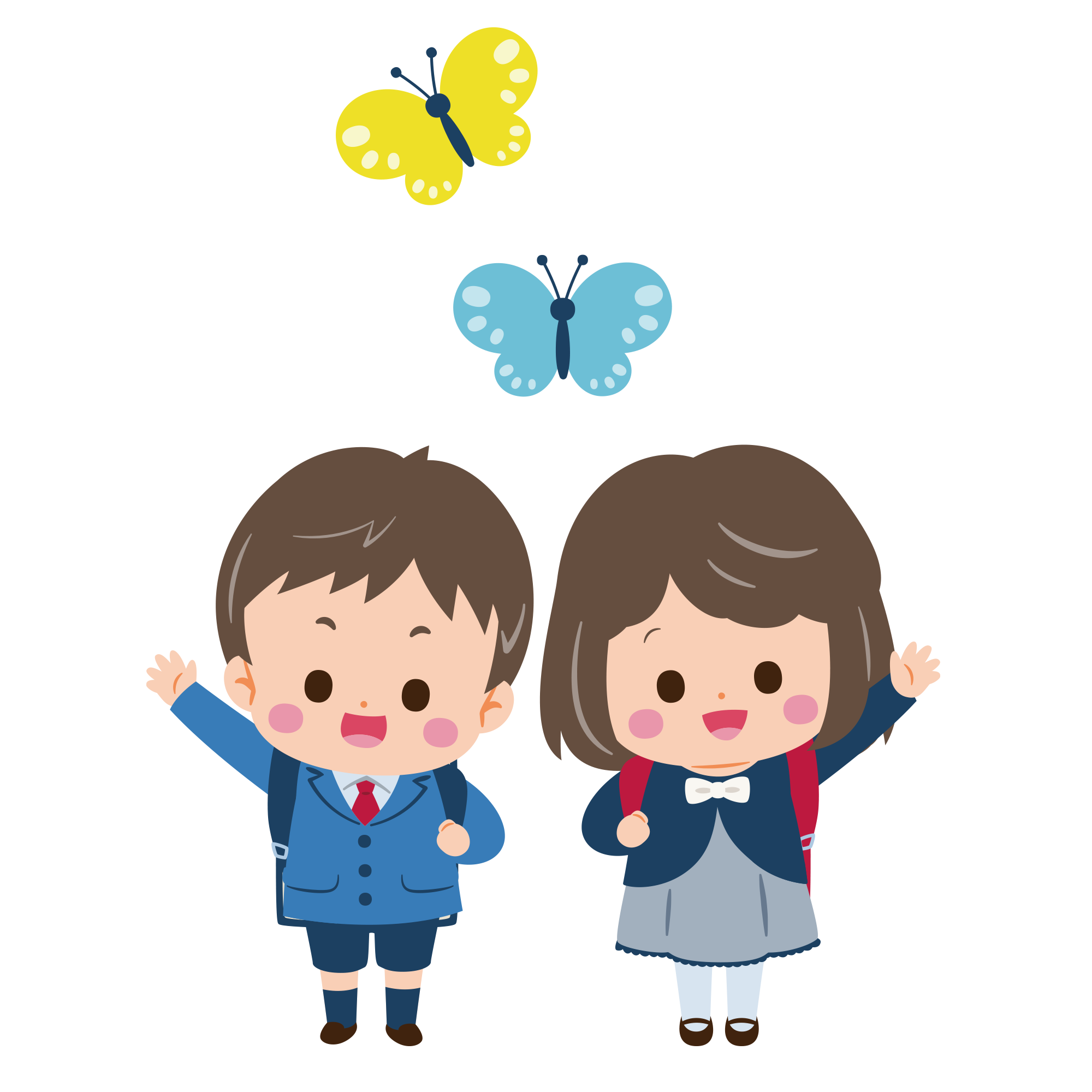 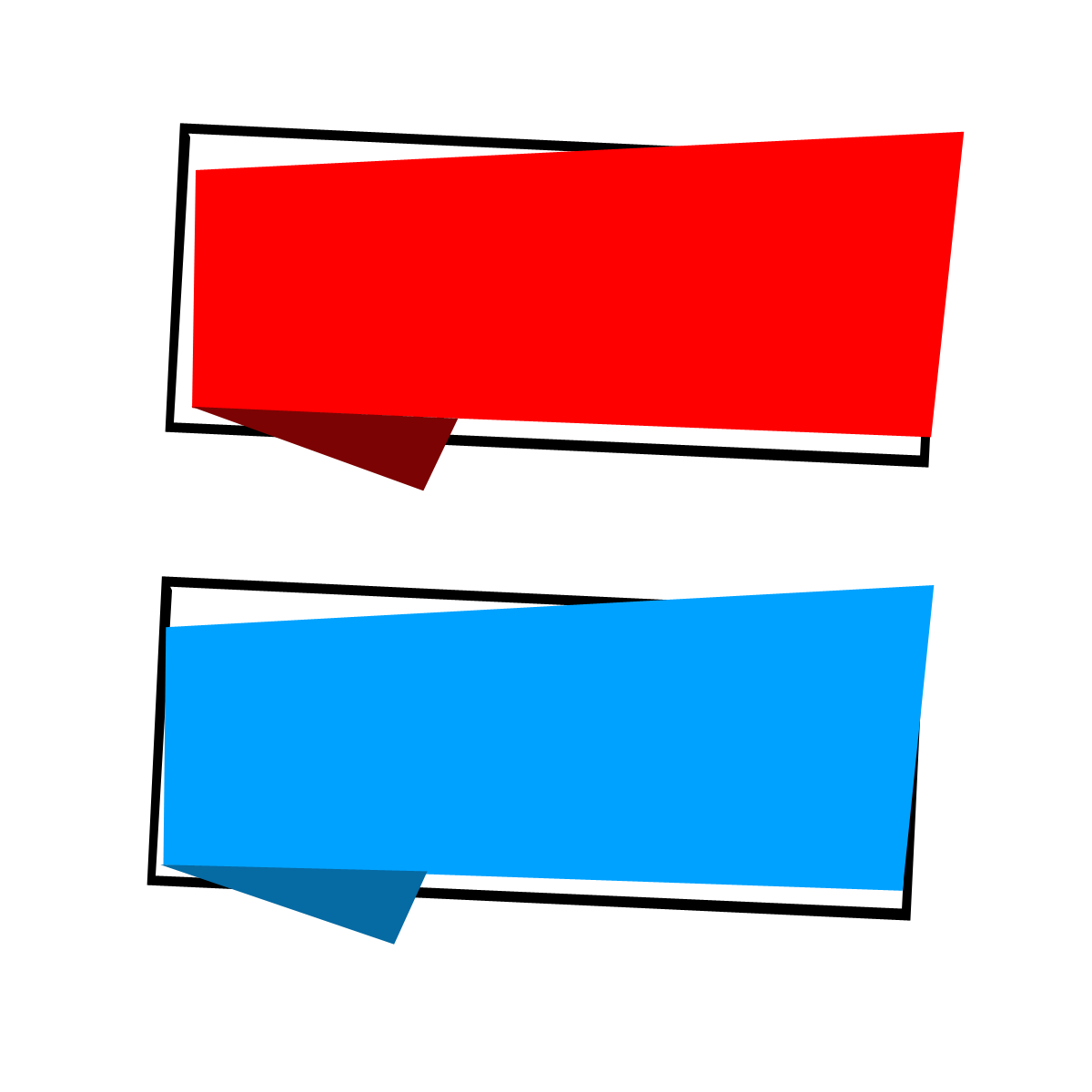 Bốn phần sáu
[Speaker Notes: Đọc xong câu hỏi click vào chỗ bất kì để ra đồng hồ đếm ngược.Hết giờ click vào chỗ bất kì để ra đáp án]
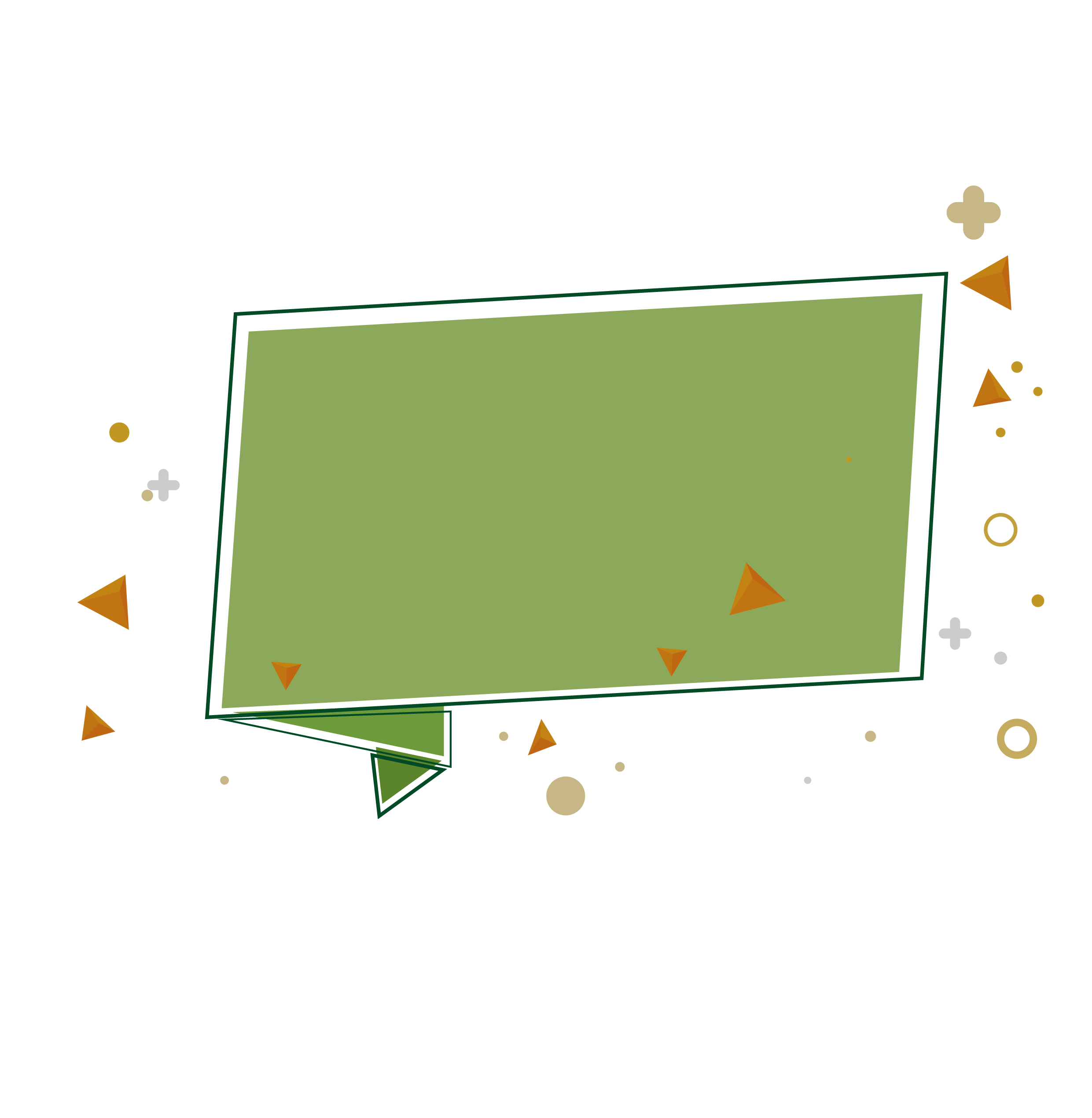 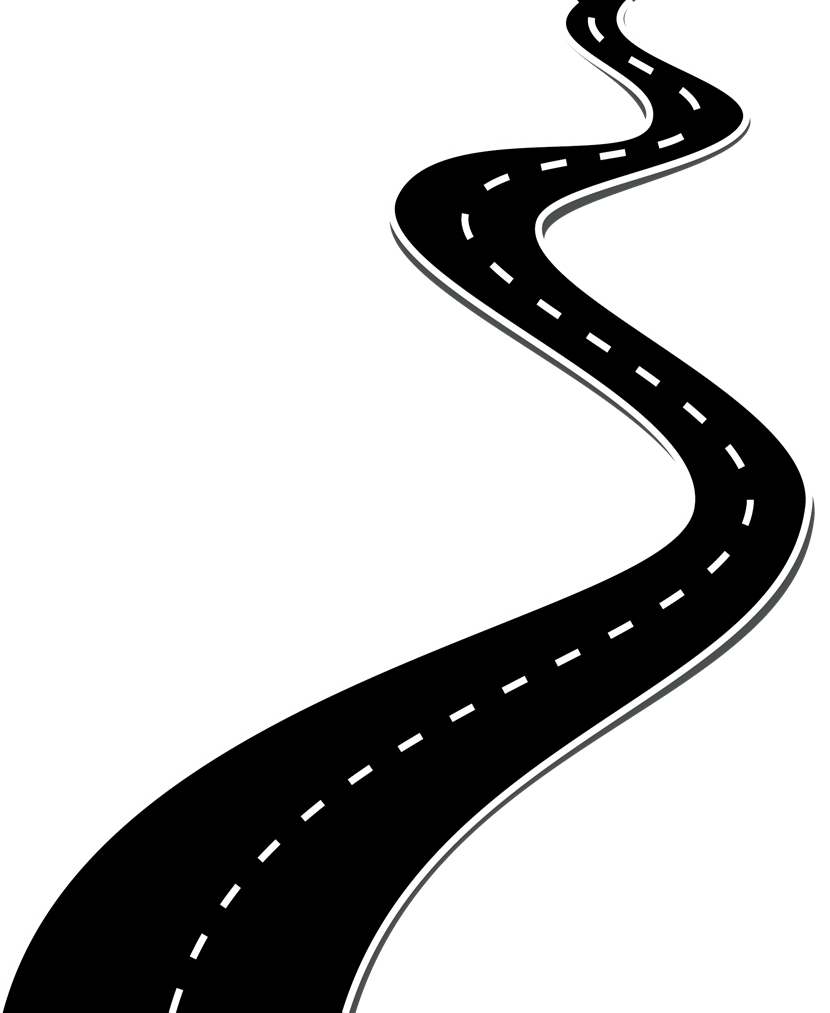 Câu 3
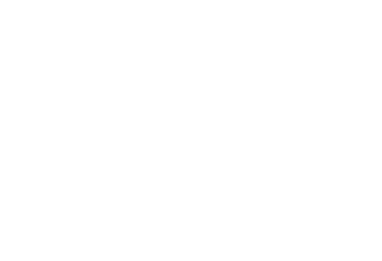 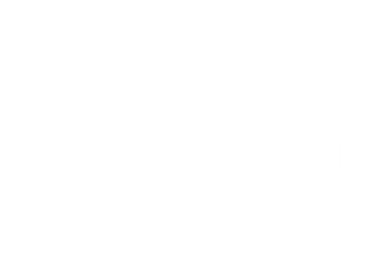 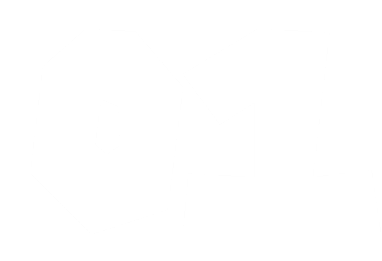 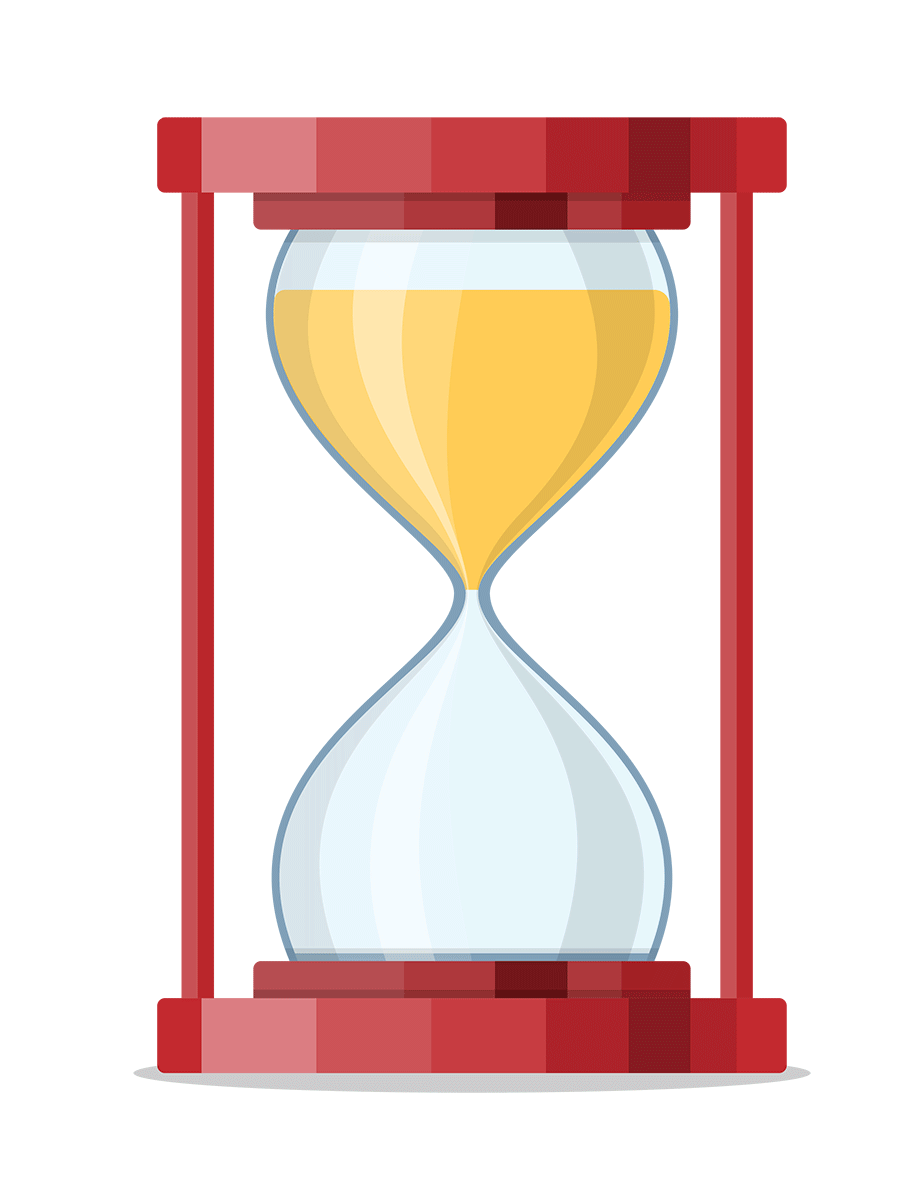 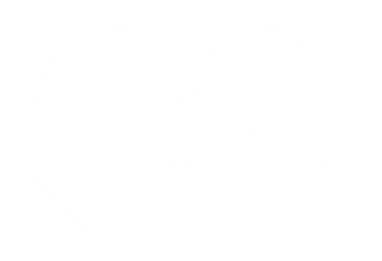 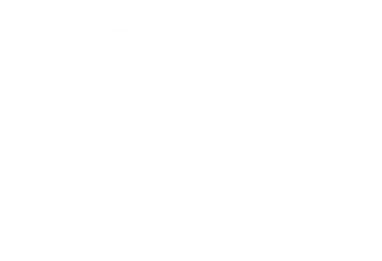 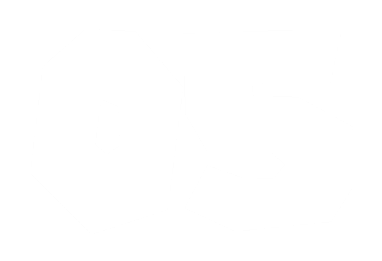 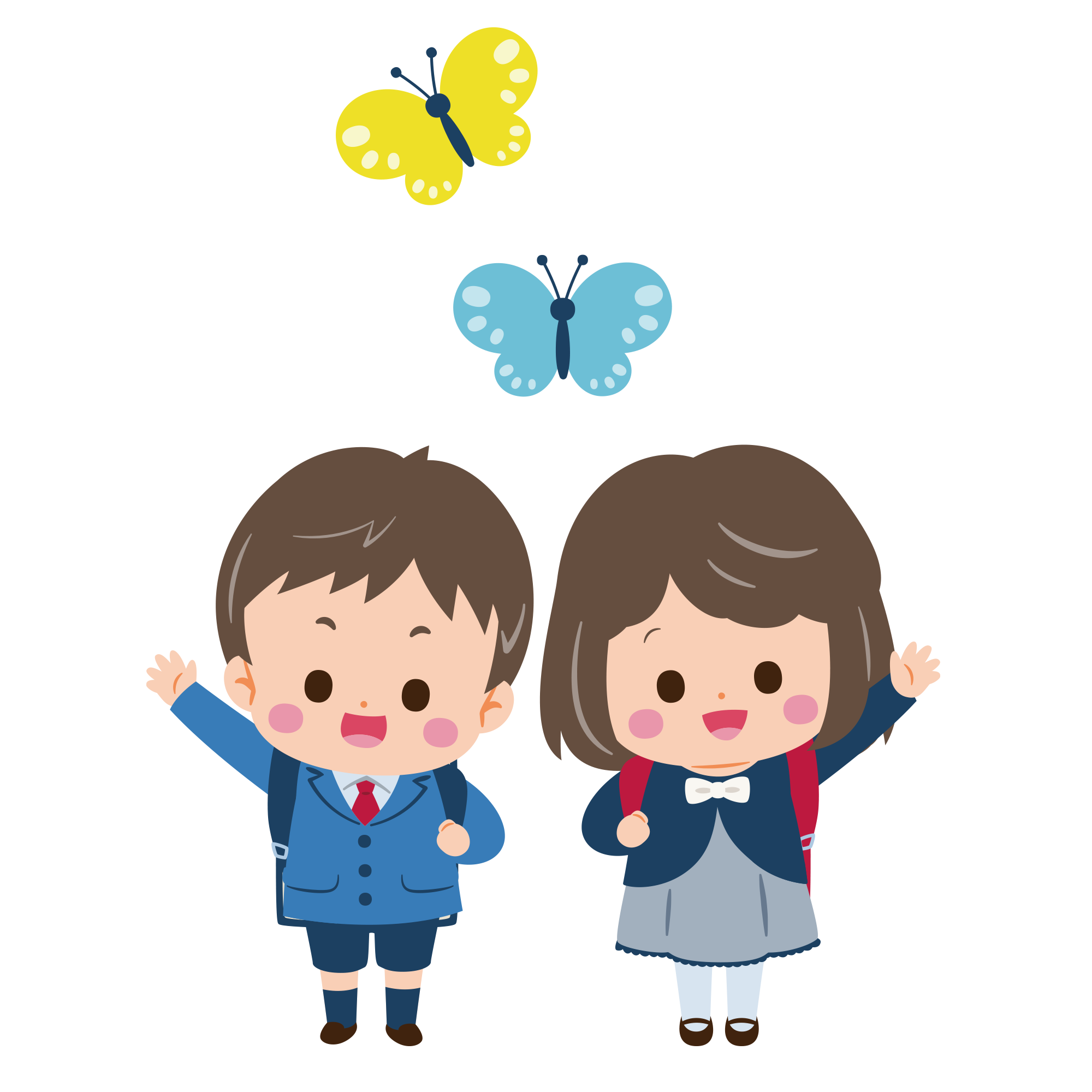 Viết thương của phép chia: 7 : 5
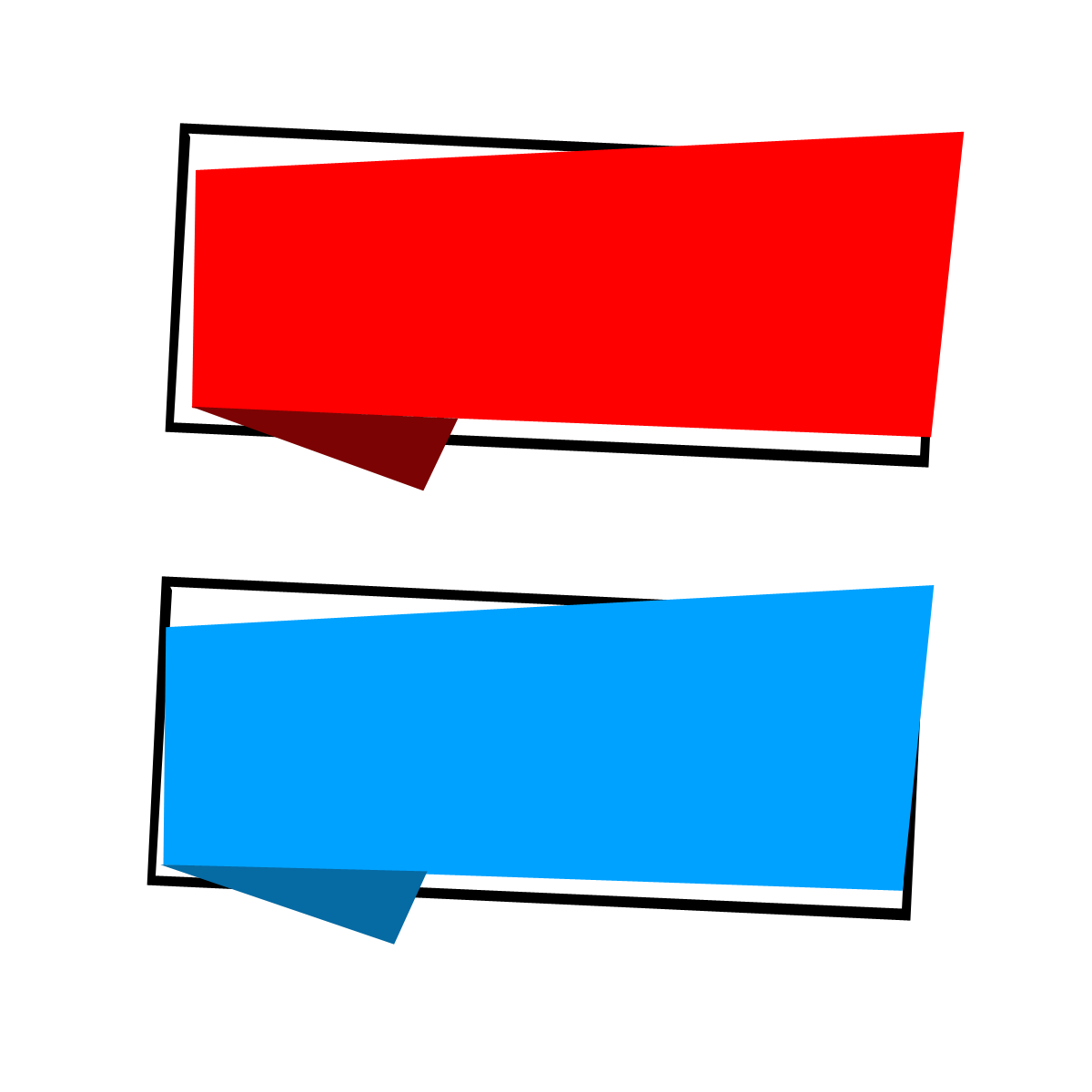 [Speaker Notes: Đọc xong câu hỏi click vào chỗ bất kì để ra đồng hồ đếm ngược.Hết giờ click vào chỗ bất kì để ra đáp án]
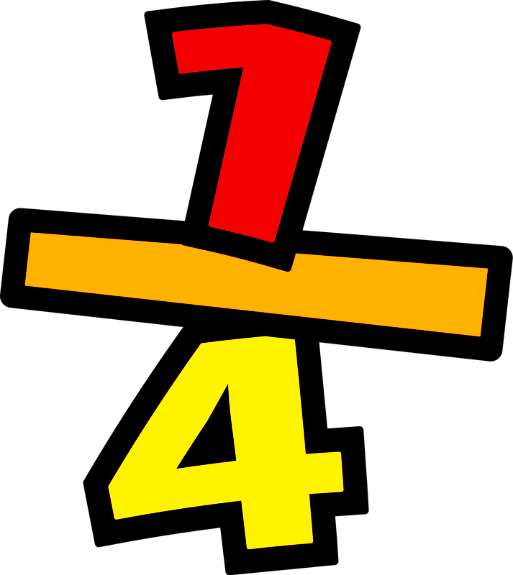 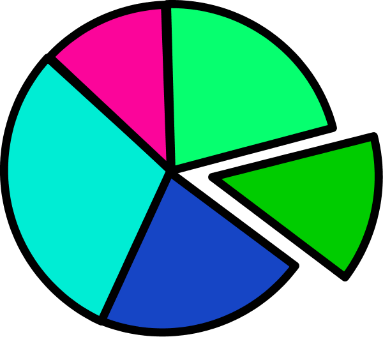 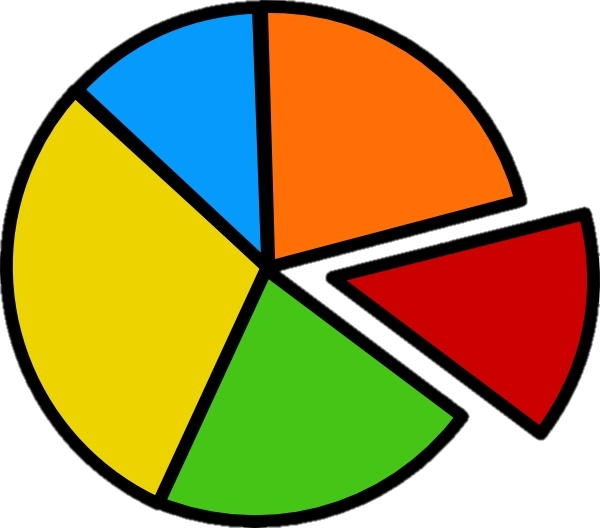 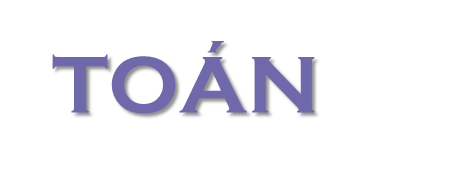 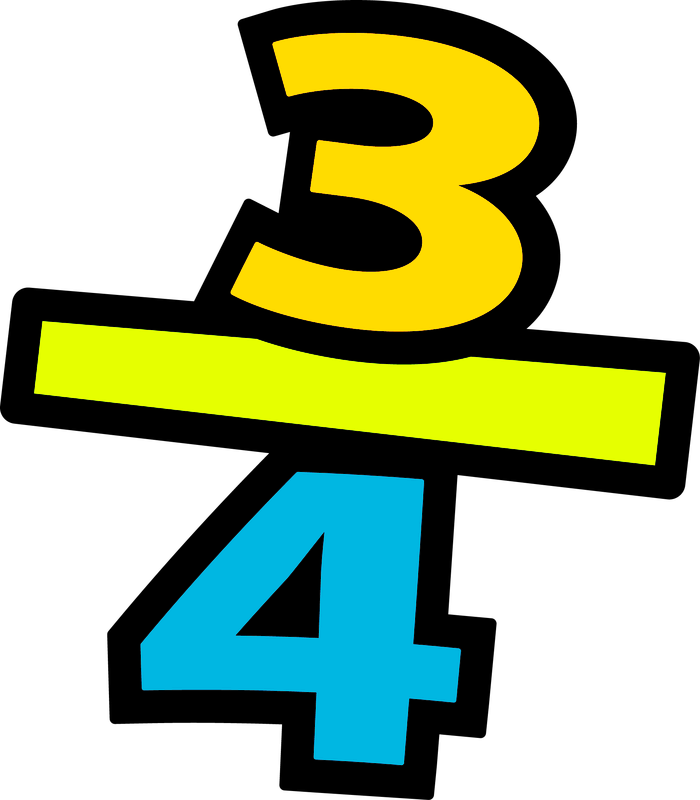 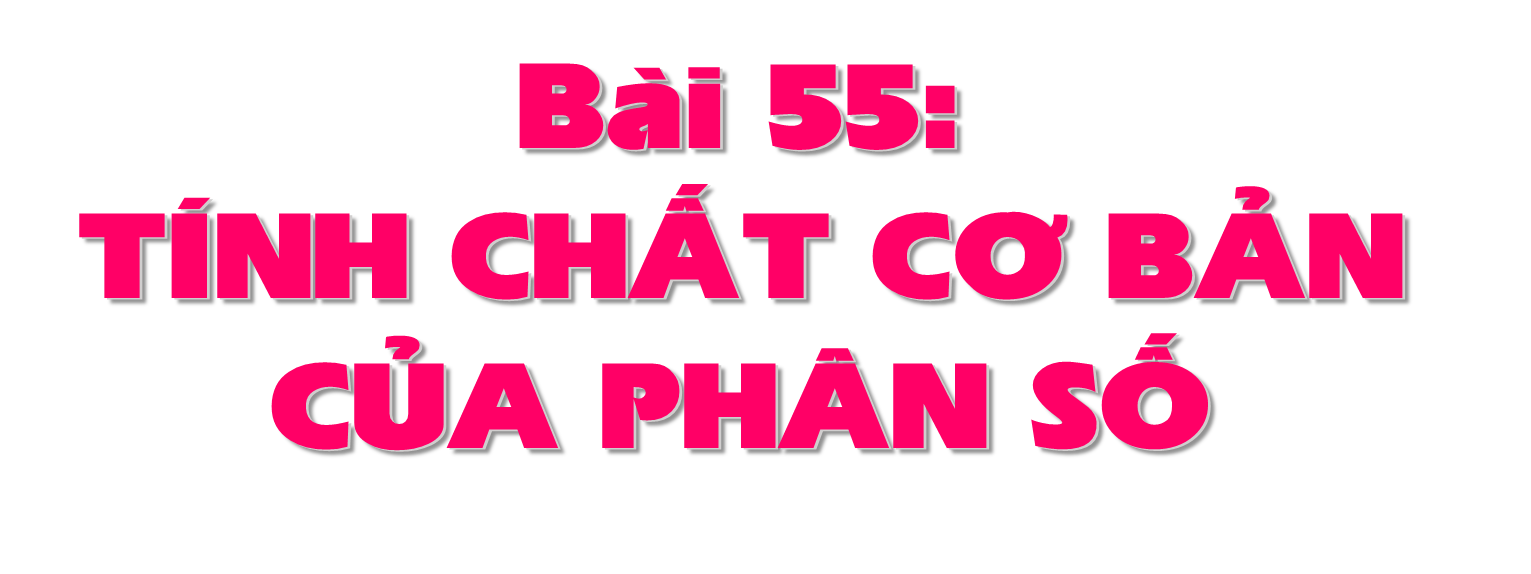 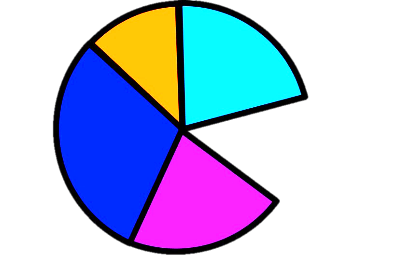 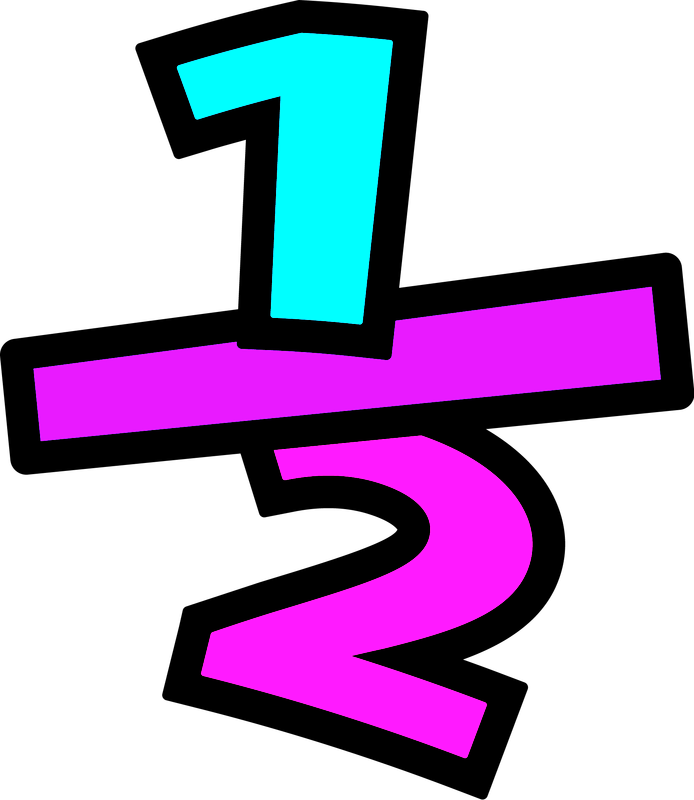 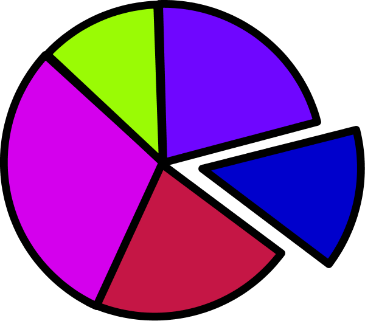 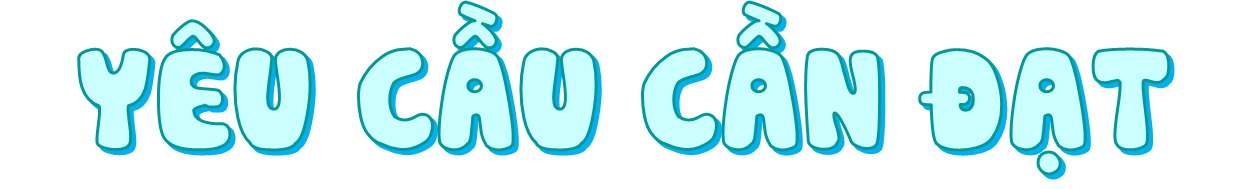 Nắm được tính chất cơ bản của phân số;
Vận dụng giải bài tập, bài toán thực tế có liên quan.
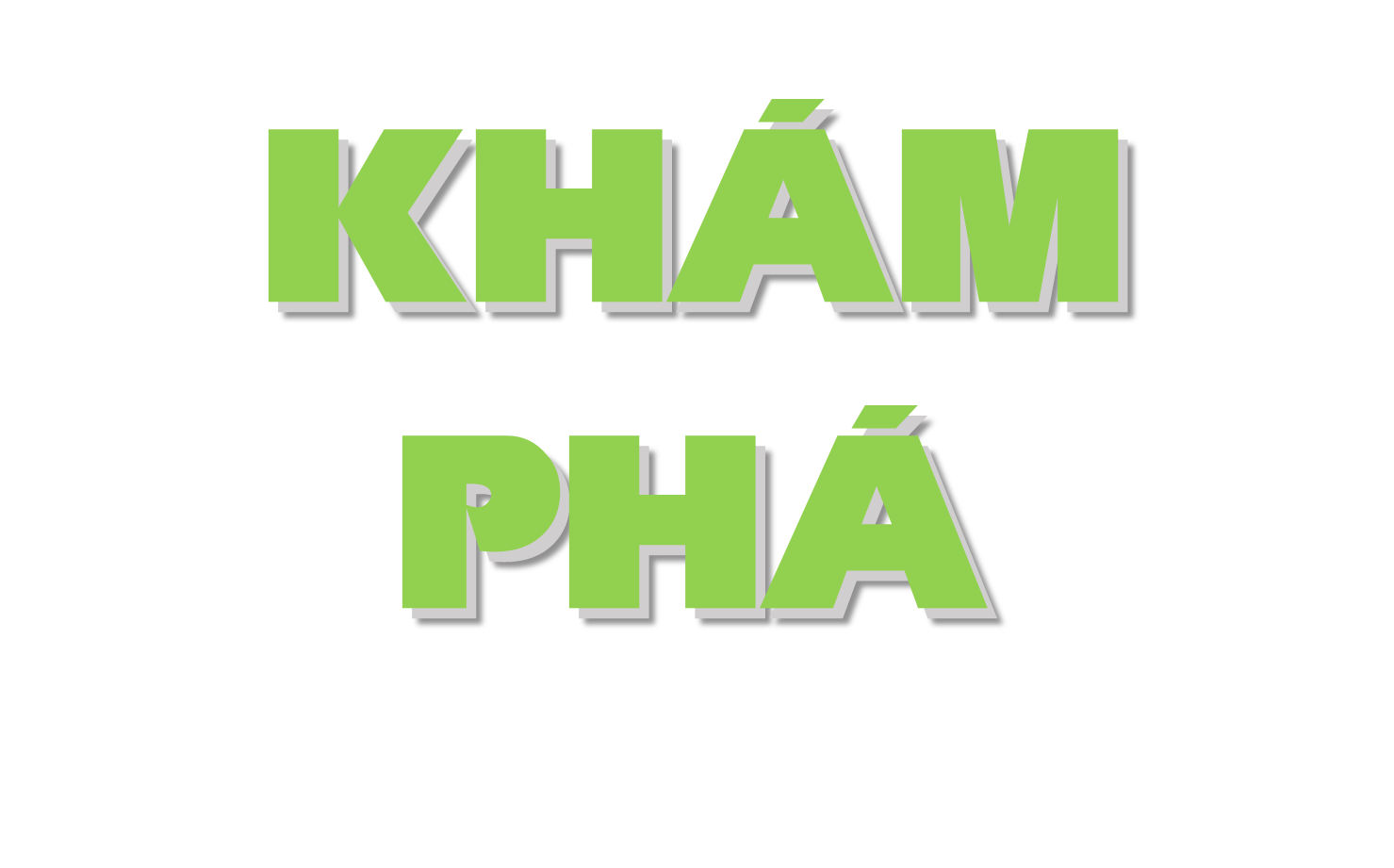 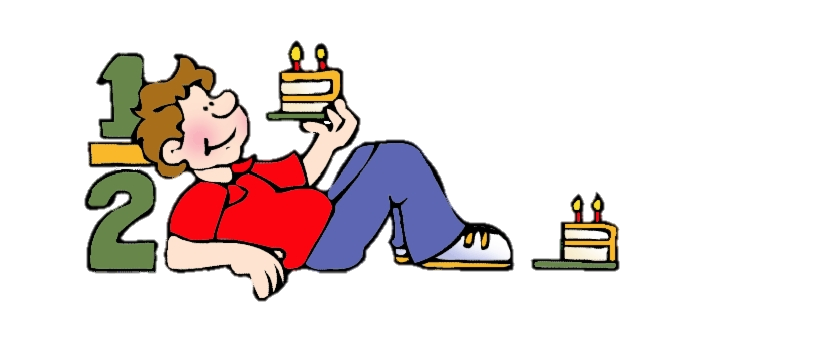 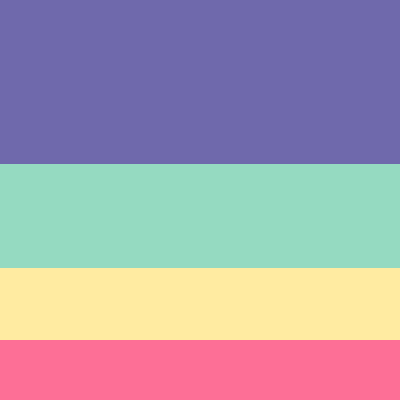 a) Có 2 băng giấy như sau:
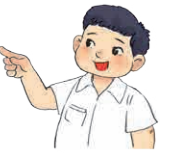 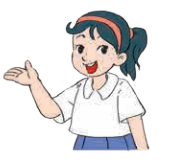 b) Ta có:
Nhận xét:
Nếu nhân cả tử số và mẫu số của một phân số với cùng một số tự nhiên khác 0 thì được một phân số bằng phân số đã cho.
Nếu chia hết cả tử số và mẫu số của một phân số cho cùng một số tự nhiên khác 0 thì được một phân số bằng phân số đã cho.
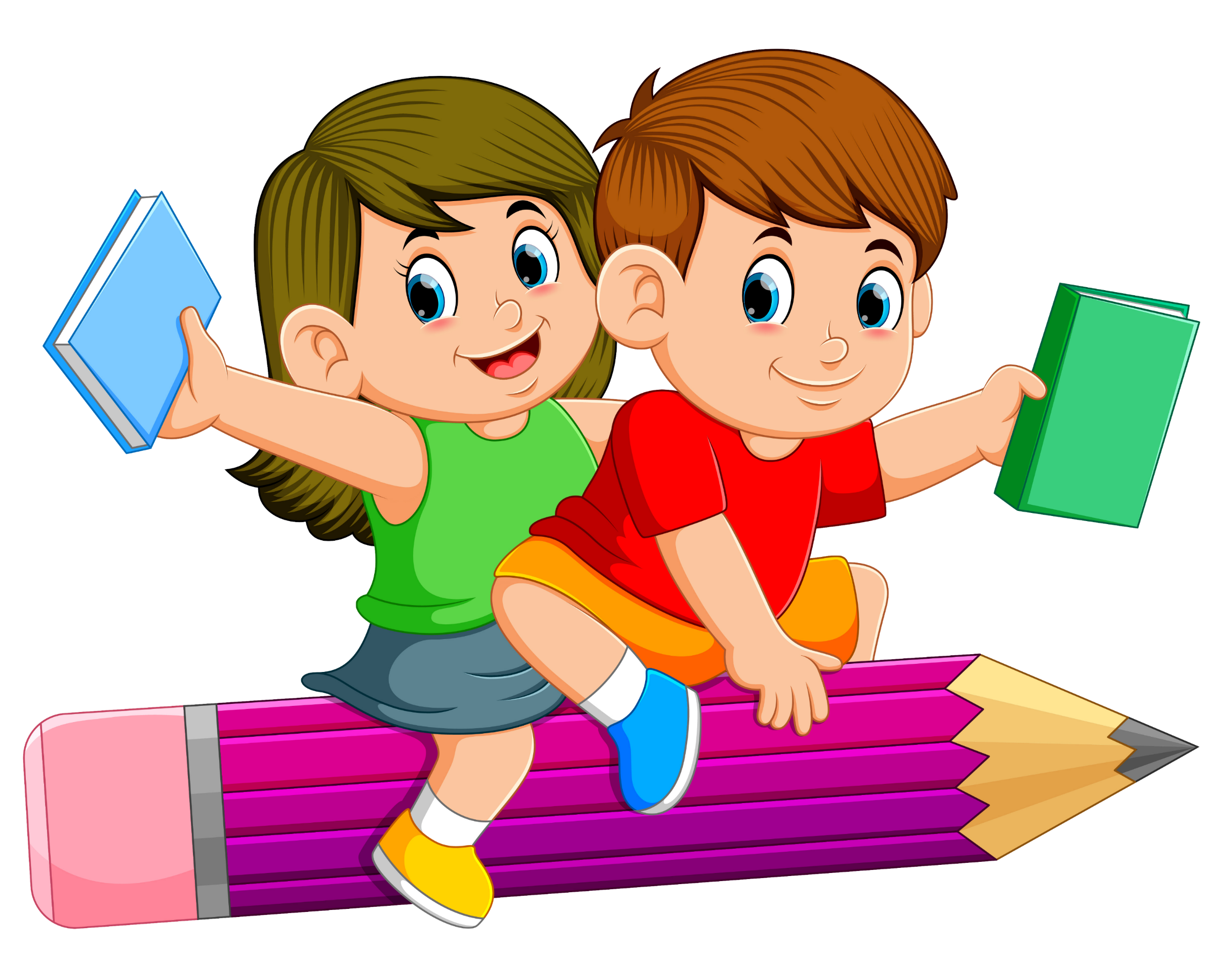 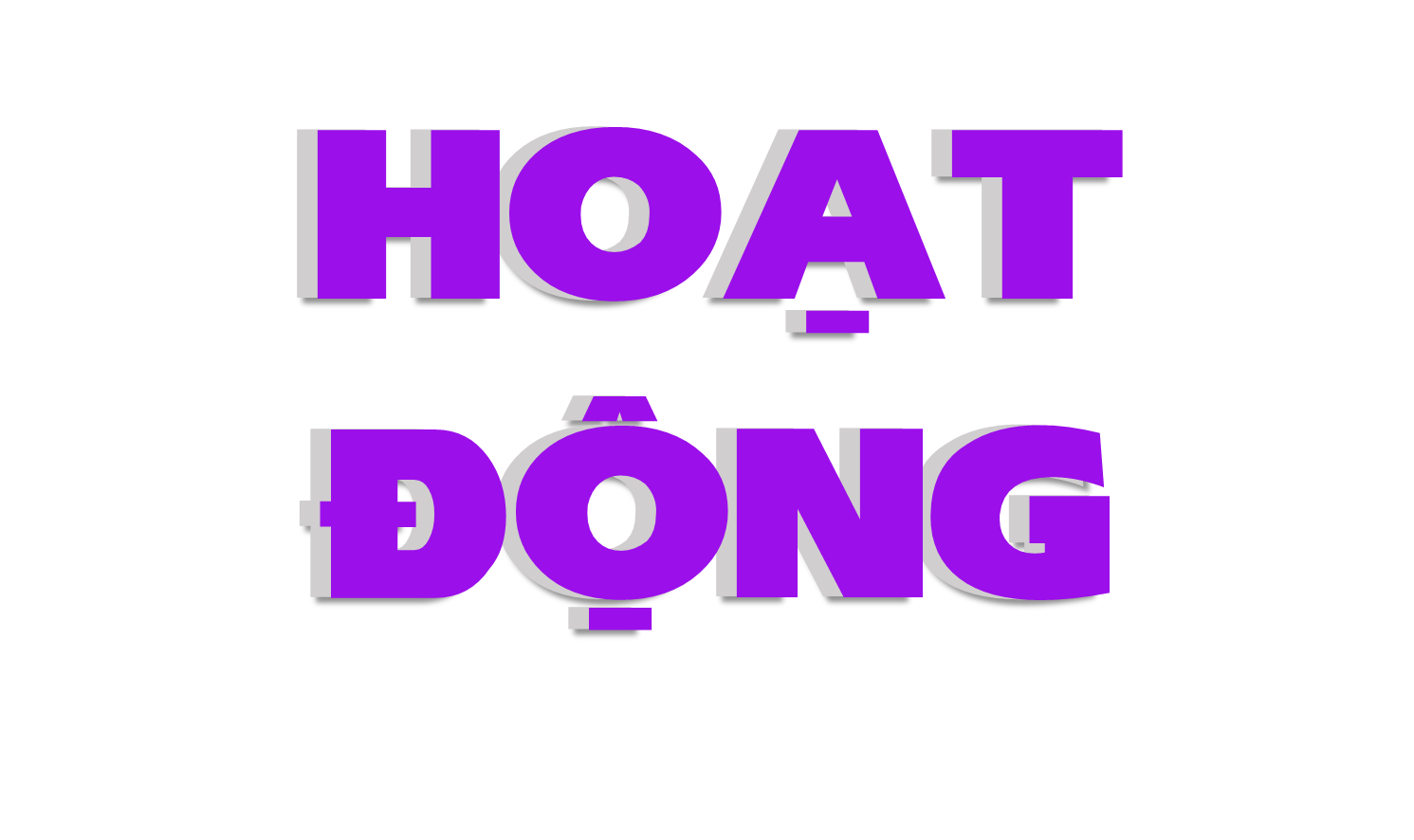 1. Số?
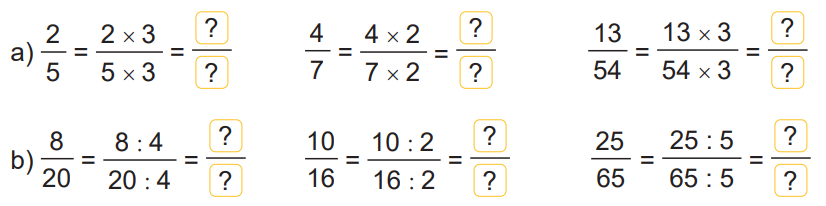 6
39
8
15
14
162
5
5
2
5
8
13
10
9
2 x
4 x 7
36 :
24 :
2
4
36
24
25
10
5 x
7 x
40 :
32 : 8
5
7
40
32
2. Số?
28
5
?
?
?
?
?
49
7
5
?
?
?
?
?
=
=
=
=
=
=
=
=
b)
a)
3
8
4
4
4
3. Chọn câu trả lời đúng.
Cùng giảm 3 lần tử số và mẫu số của phân số trong tấm thẻ bên, ta được phân số nào bằng phân số trong tấm thẻ đó?
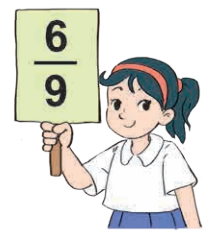 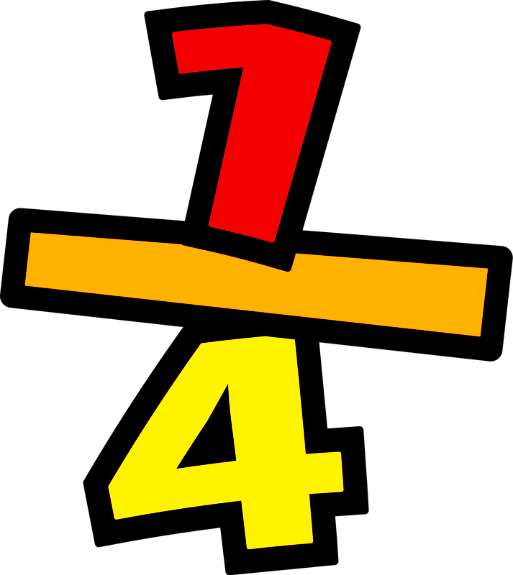 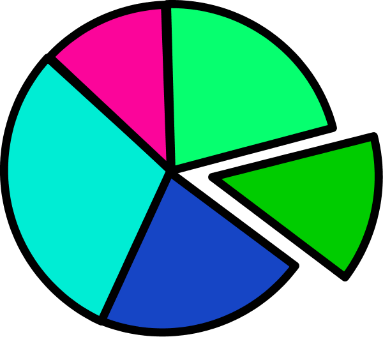 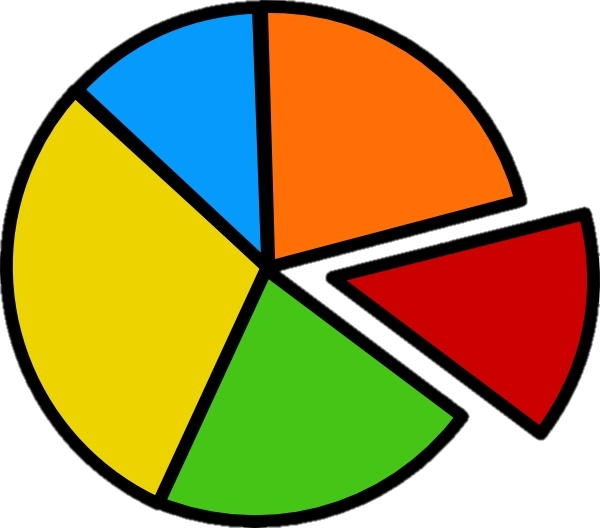 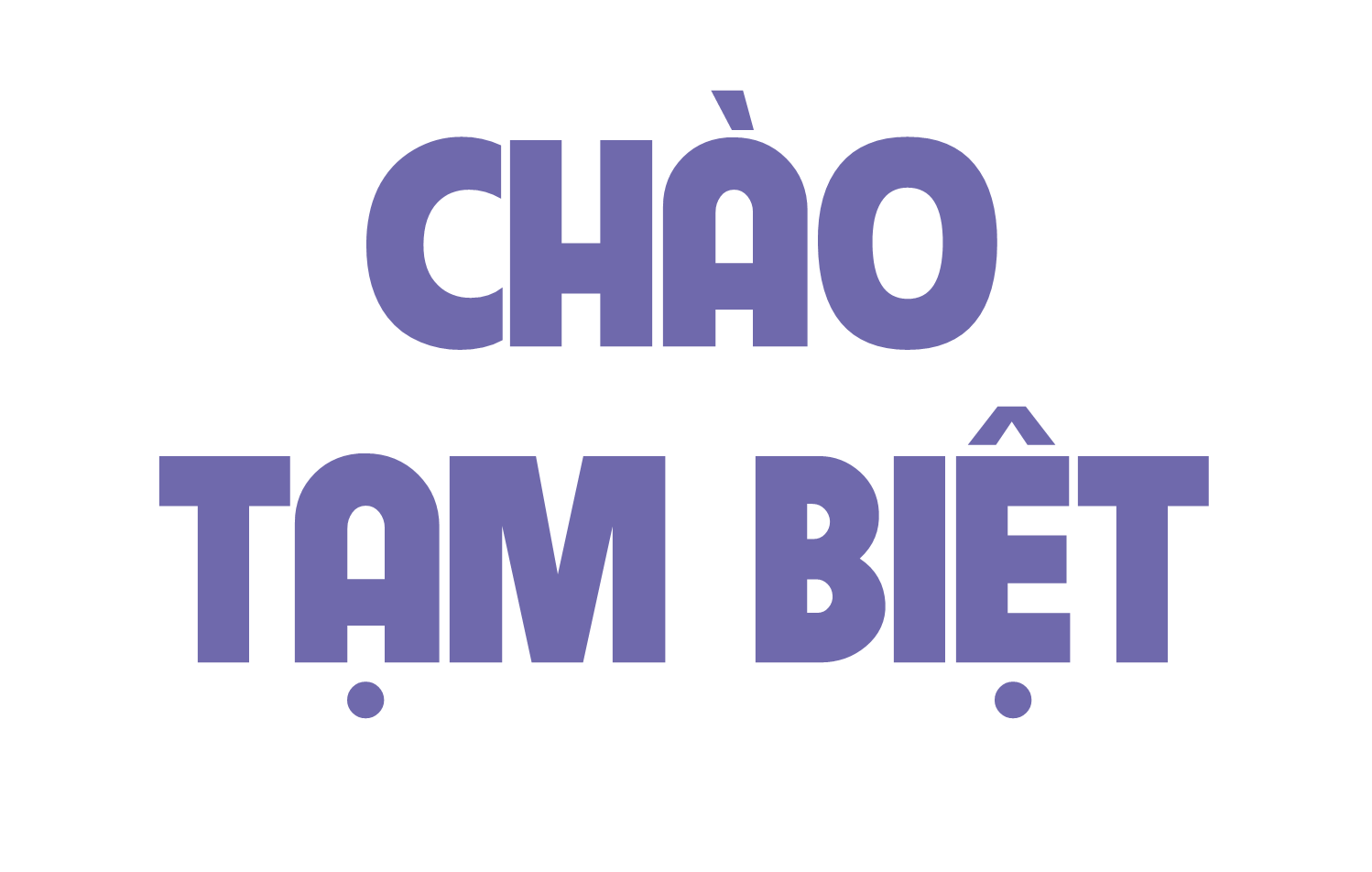 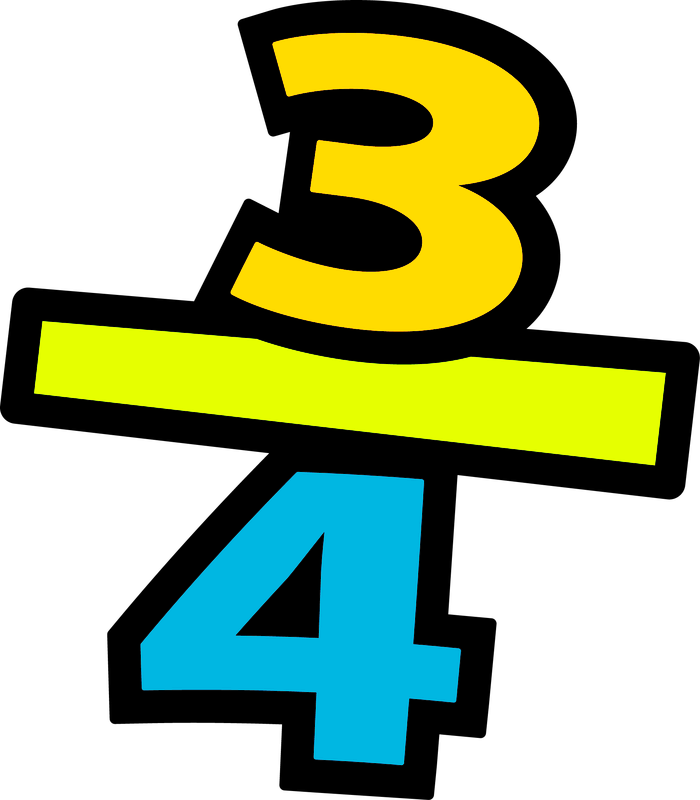 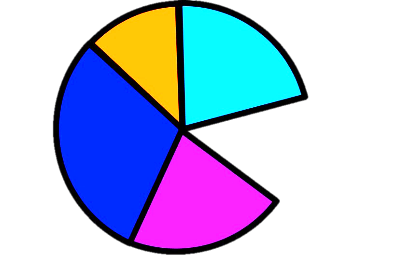 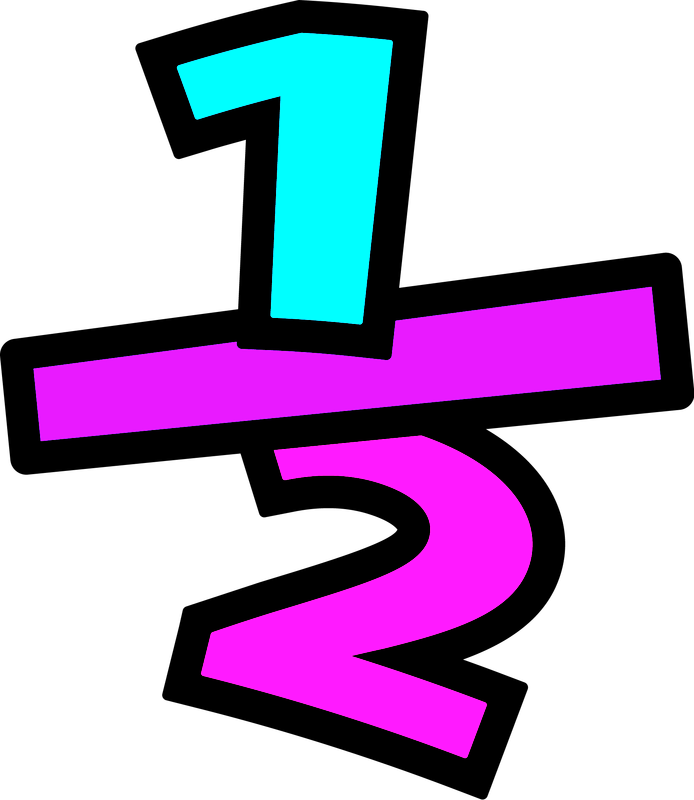 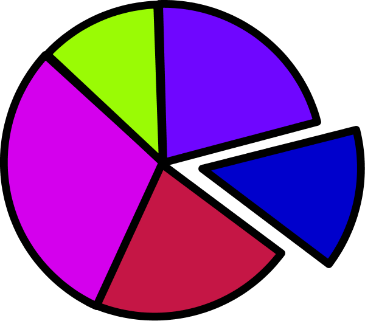